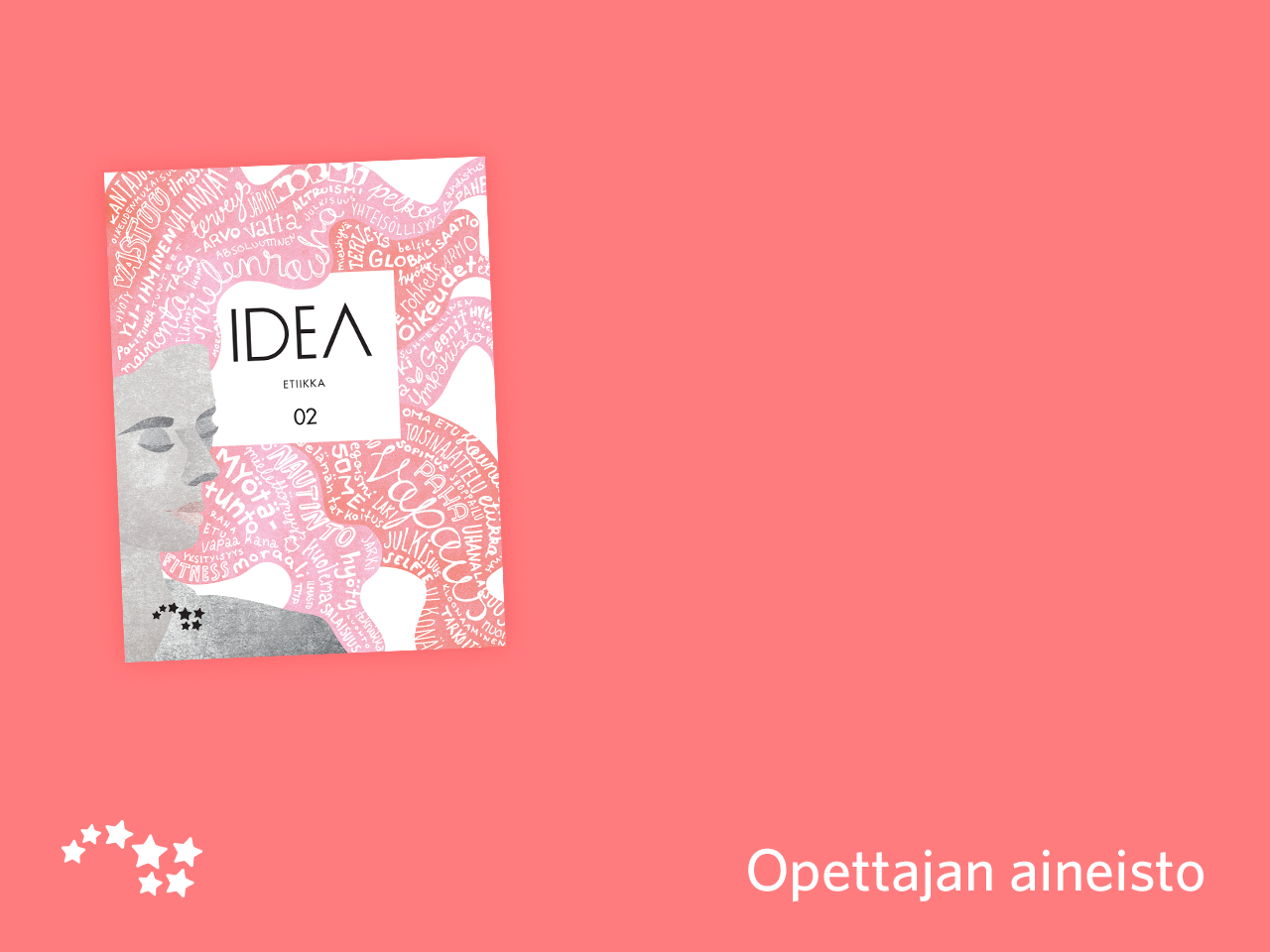 Luku 14

Seksi ja seksuaalisuus
Virittäytyminen aiheeseen
Tehdään digikirjan luvun 14 videotehtävä (tehtävä 7).
Seksi ja seksuaalisuus etiikan näkökulmasta
Millaisia normeja seksiin liittyy?

Millainen seksi on sallittua tai tuomittavaa?

Mitä seksillä tavoitellaan tai tulisi tavoitella?

Onko seksi vain yksityisasia?

Seksikumppanien itsemääräämisoikeus?

Seksikumppanien tasa-arvo?

Miten seksuaalisuus liittyy identiteettiin?

Entä hyvään elämään?
Erilaisia näkökulmia prostituutioon
Puolesta:
John Stuart Mill: vahinkoperiaate
Ihmisen pitää saada tehdä mitä haluaa, kunhan ei vahingoita muita.
Yksilöllä on oikeus harjoittaa prostituutiota kunhan tekee sen vapaasta tahdosta.

Vastaan
Immanuel Kant: Kategorinen imperatiivi
Ihmisyyttä pitää kohdella päämääränä ei välineenä.
Prostituutiossa ihminen on vain väline toisen nautinnon saavuttamiseksi.
Homoseksuaalisuus
Suomessa homoseksuaalisuus oli rikos vuoteen 1971 asti.

Erilaista seksuaalista suuntautumista on pidetty moraalittomana seuraavista syistä:
luonnottomuus
poikkeuksellisuus.

Tutustu ja ota kantaa oppikirjan luvussa 14 esitettyihin argumentteihin (s. 128).
Homoseksuaalisuus
Katsokaa youtube-kanava Philosophy Tuben video Miksi homofobia on irrationaalista?
https://www.youtube.com/watch?v=SFnpfwMaIJc


Tehtävät

Mitä argumentteja homovastaisuutta vastaan video esittää?

2. Ota kantaa videon argumentointiin.
Kenen avioliitto?
Millä perusteilla samaa sukupuolta olevien oikeutta avioliittoon on rajattu? (oppikirja s. 130-132)

Avioliiton tarkoitus on perheen perustaminen.

Uskonnot kieltävät samaa sukupuolta olevien avioliiton.

Samaa sukupuolta olevien avioliiton laillistaminen johtaa myös moniavioisuuden ja vääristyneen seksuaalisuuden hyväksymiseen.